ZPG Biologie, Naturphänomene und Technik
Energie und Sprache: Umgang mit Schülerlösungen
Multiplikatorentagung 24.-26.03.2017Bad Wildbad
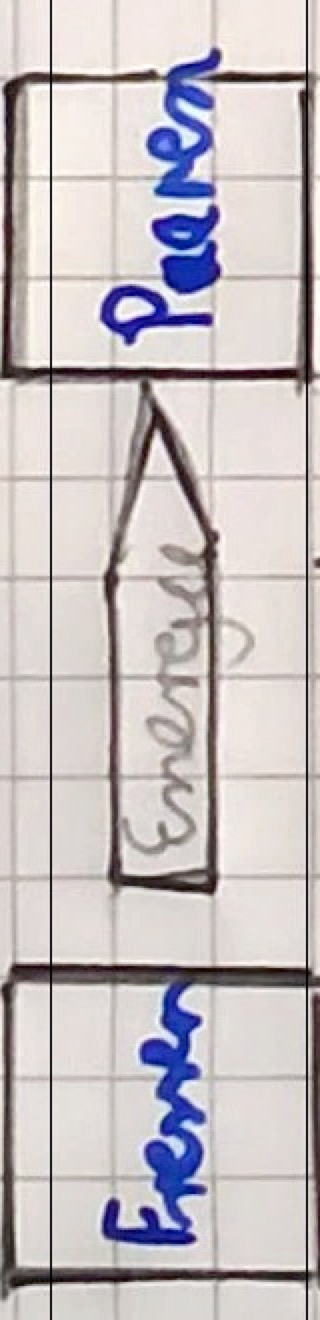 ZPG BNT 2017
Energie effizient nutzen
1
Energie und Sprache
Zitate aus einer 6. Klasse 
nicht repräsentativ, vor allem Äußerungen, an denen Fehlvorstellungen und Lernschwierigkeiten deutlich werden
Ziel: mit Schülerformulierungen im Unterricht über Energie konstruktiv umgehen 
fachlich korrekte Sprache, die einfach und zugänglich ist
Fachspracherwerb als Prozess begreifen
Fehler thematisiert und nicht verschweigen
Den Lernenden nicht „über den Mund fahren“
 Ermutigen zu sprechen  und in einer einfachen Sprache richtige Aussagen zu machen
ZPG BNT 2017
Energie effizient nutzen
2
[Speaker Notes: Hier: Schülerzitatsammlung mit allen Zitaten, dadurch Auswahl möglich für Sprengeltagungen
einige Folien mit Zitaten sind ausgeblendet]
Energie und Sprache: Energie mitbringen
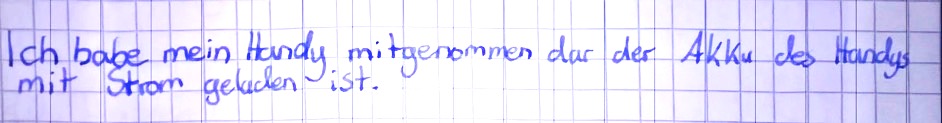 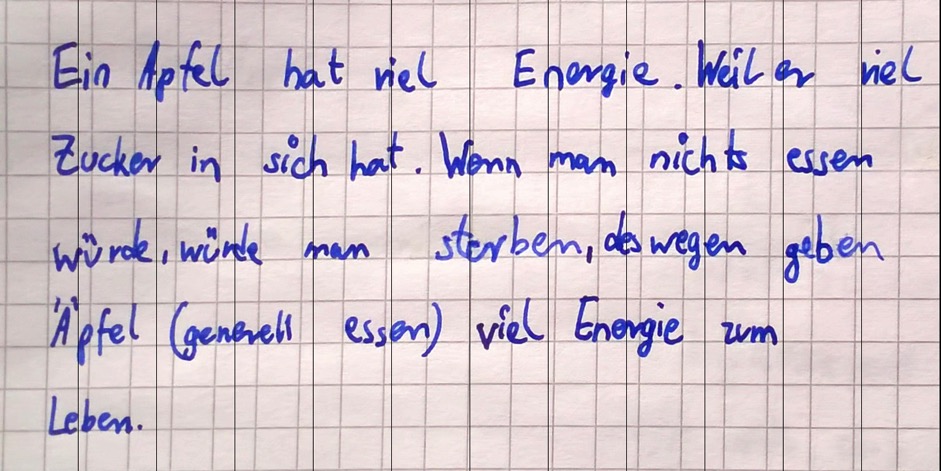 ZPG BNT 2017
Energie effizient nutzen
3
[Speaker Notes: Strom geladen  Energie geladen

Apfel: soweit o.k.; auch wenn hochdramatisch]
Energie und Sprache: Energie mitbringen
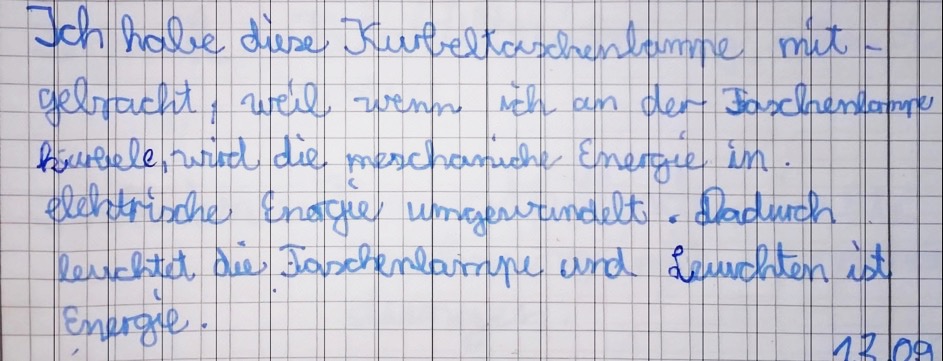 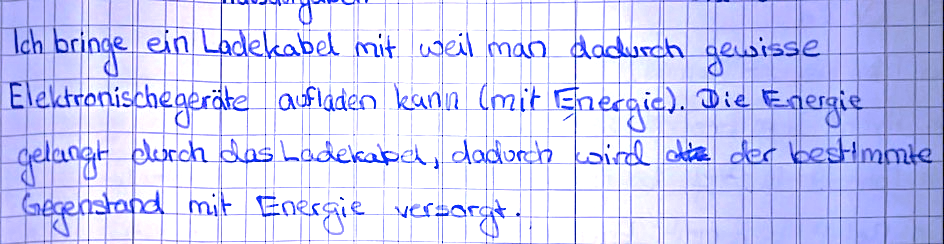 ZPG BNT 2017
Energie effizient nutzen
4
[Speaker Notes: Beispiel 1: Wer hat da wohl geholfen? In der Kurbeltaschenlampe ist Energie im Akku/Kondensator gespeichert.(Der Akku erhält die Energie durch das Kurbeln und gibt sie beim Leuchten ab.) 

Beispiel 2: Ladekabel: zwar richtig erklärt, HA war es aber, Energie mitzubringen und kein Energietransportgerät.]
Energie und Sprache: Energie mitbringen
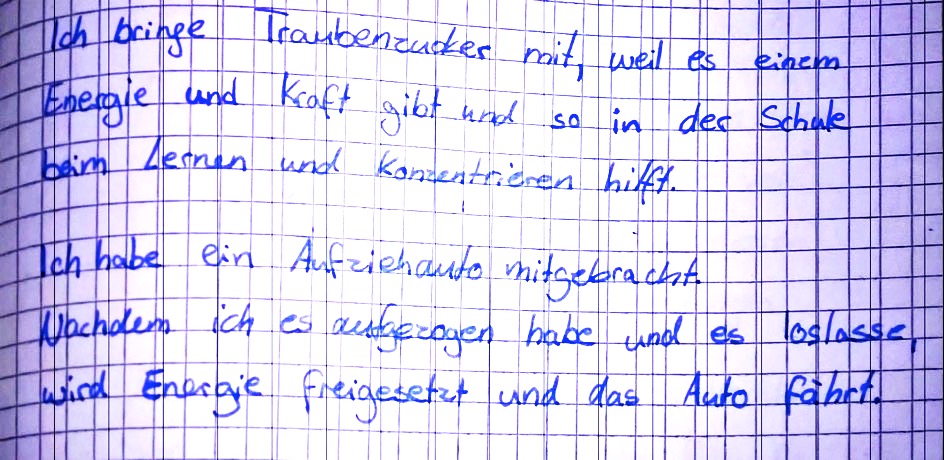 ZPG BNT 2017
Energie effizient nutzen
5
[Speaker Notes: Beispiel 1: Gut, kann in dieser Situation so stehen bleiben.
Beispiel 2: Fachlich OK:  Mögliche Energiekette (stattdessen):
Aufziehfeder => bewegtes Auto]
Energie und Sprache: Energie mitbringen
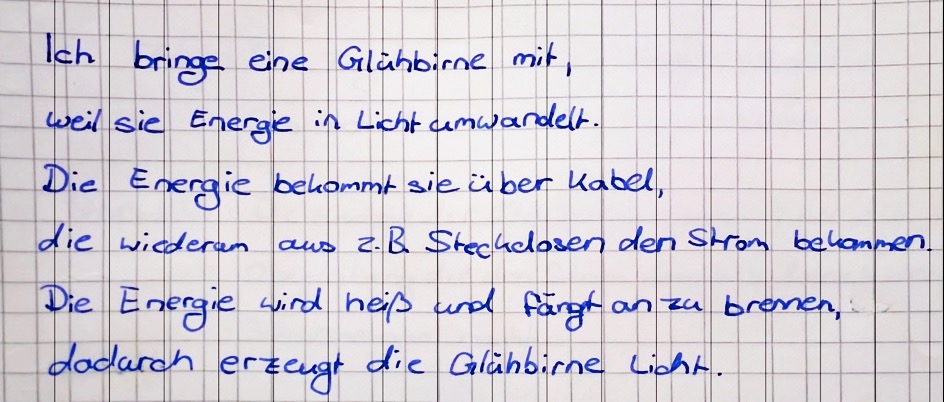 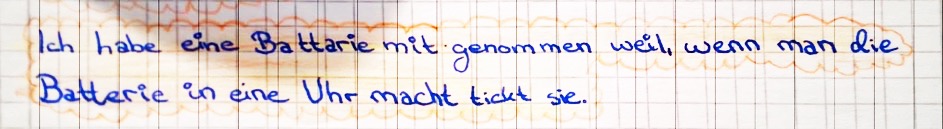 ZPG BNT 2017
Energie effizient nutzen
6
[Speaker Notes: 1. Aussage fachlich OK, aber nicht Thema der Aufgabe „Energie mitbringen“
Mögliche Fehlvorstellung: Wo die Leistung (Energie pro Zeitspanne) groß ist, ist auch viel Energie gespeichert.
Sinnvolle Nachfrage: Ist Energie in der Glühlampe gespeichert, wenn sie nicht leuchtet?

2. Aussage, mögliche Fehlvorstellung („brennt“): (zu) naive „Treibstoff“-Vorstellung
Mögliche Reaktion: Vorstellung genauer beschreiben lassen]
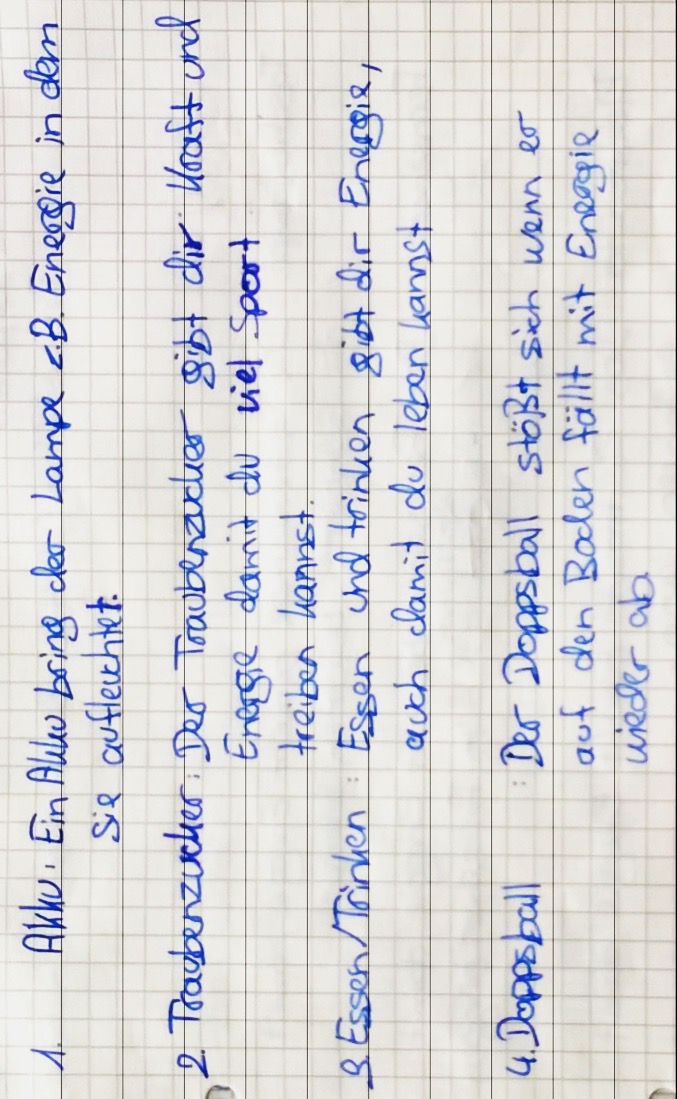 Energie und Sprache: Energie mitbringen
ZPG BNT 2017
Energie effizient nutzen
7
[Speaker Notes: Aussagen 1-3 soweit ok. 
4: Der Ball alleine hat keine Energie: Im verformten Ball am Boden ist Energie gespeichert. Deswegen kann sich der Ball danach weiter bewegen.]
Energie und Sprache: Energie mitbringen
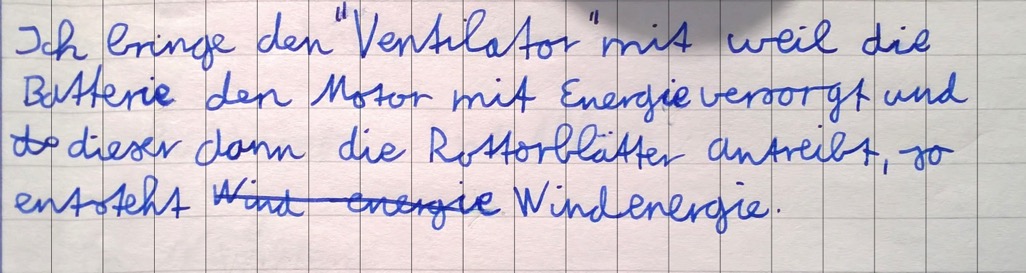 ZPG BNT 2017
Energie effizient nutzen
8
[Speaker Notes: Energie kann nicht entstehen, Wind sehr wohl...
Erste Teil fachlich OK, aber weder Motor noch Rotorblätter sind Energiespeicher sondern die Batterien und die bewegte Luft (Aufgabe!). 
Mögliche Nachfrage: Wo genau ist die Energie gespeichert?
Schluss falsch: Energie kann nicht entstehen. 
Mögliche Reaktion: „Wo kommt diese Energie her?“; „Was meinst du mit Windenergie?“]
Energie und Sprache: Energieübertragungsketten
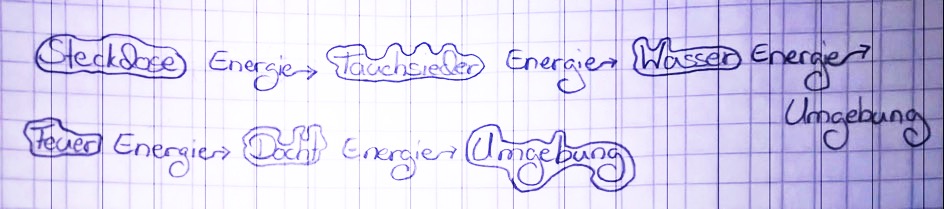 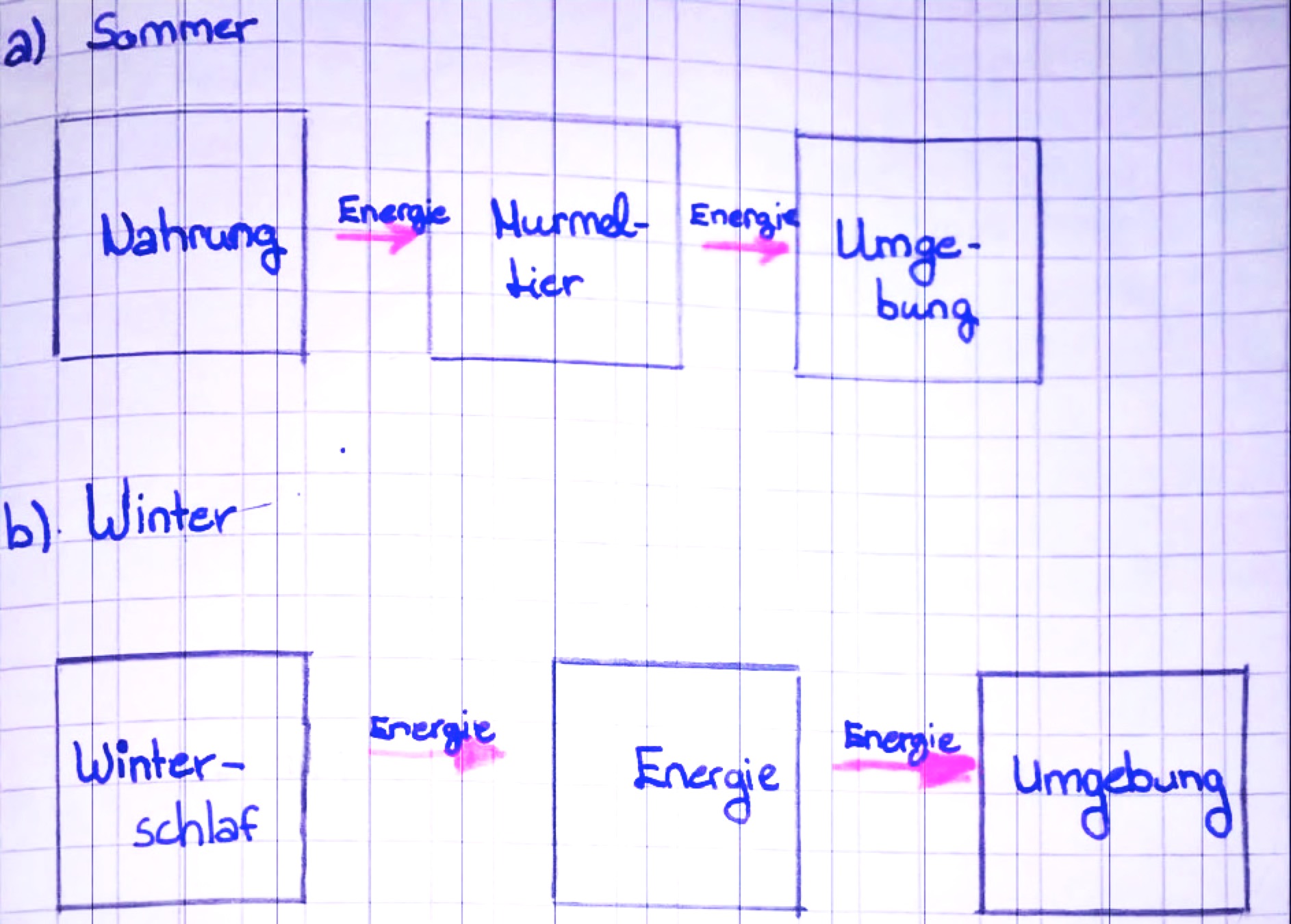 ZPG BNT 2017
Energie effizient nutzen
9
[Speaker Notes: „Steckdose“ wird als pars-pro-toto für die elektrische Energieversorgung genutzt:Kraftwerk(o.ä.) = > Tauchsieder 
Feuer: Kerzenwachs => Umgebung 
Murmeltier Sommer: soweit ok

„Winterschlaf“ und „Energie“ sind keine Energiespeicher/-wandler.
Dieses Beispiel zeigt, dass die SuS noch Schwierigkeiten mit dem Systembegriff haben. 
Möglicherweise naive „Lebenskraft“-Vorstellung beim Winterschlaf: Wenn ich geschlafen habe, habe ich mehr Energie.
Mögliche Reaktion: verbalisieren lassen]
Energie und Sprache: Energieübertragungsketten
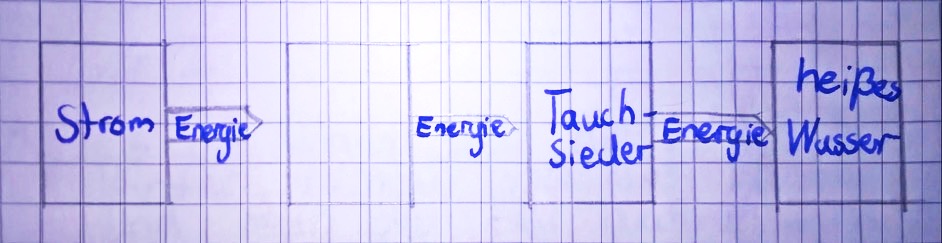 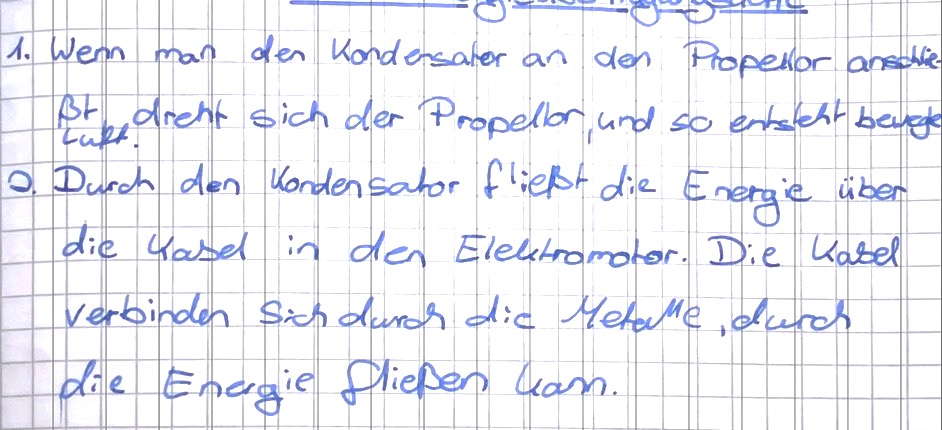 ZPG BNT 2017
Energie effizient nutzen
10
[Speaker Notes: „Strom“ wird als pars-pro-toto für die elektrische Energieversorgung genutzt.
Mögliche Nachfrage: Woher kommt der Strom?

der Motor als Zwischengerät zwischen Kondensator und Propeller vergessen 

Vermischung von elektrischem Strom und Energie (Übergeneralisierung)
Mögliche Reaktion: Den Fehler ohne Vorwurf ansprechen und auf den Physikunterricht 7/8 verweisen]
Energie und Sprache: Energieübertragungsketten
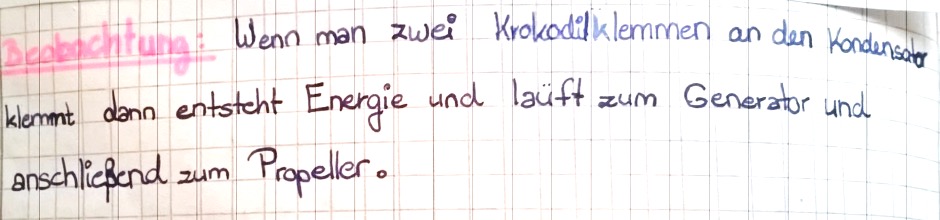 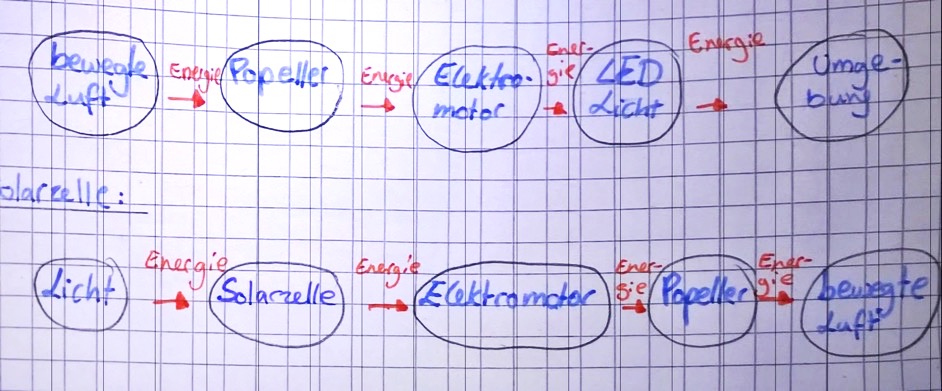 ZPG BNT 2017
Energie effizient nutzen
11
[Speaker Notes: Beispiel1: Energie kann nicht entstehen!
Mögliche Nachfrage: Wie konnte da Energie entstehen?
Generator wird von SuS oft mit Elektromotor verwechselt (sehen ja auch gleich aus). 

In BNT ist es konsistent, Licht der Übertragung zuzuordnen und die Lichtquelle als Energiespeicher/-wandler.
Mögliche Nachfrage: Woher kommt das Licht?]
Energie und Sprache: Energieübertragungsketten
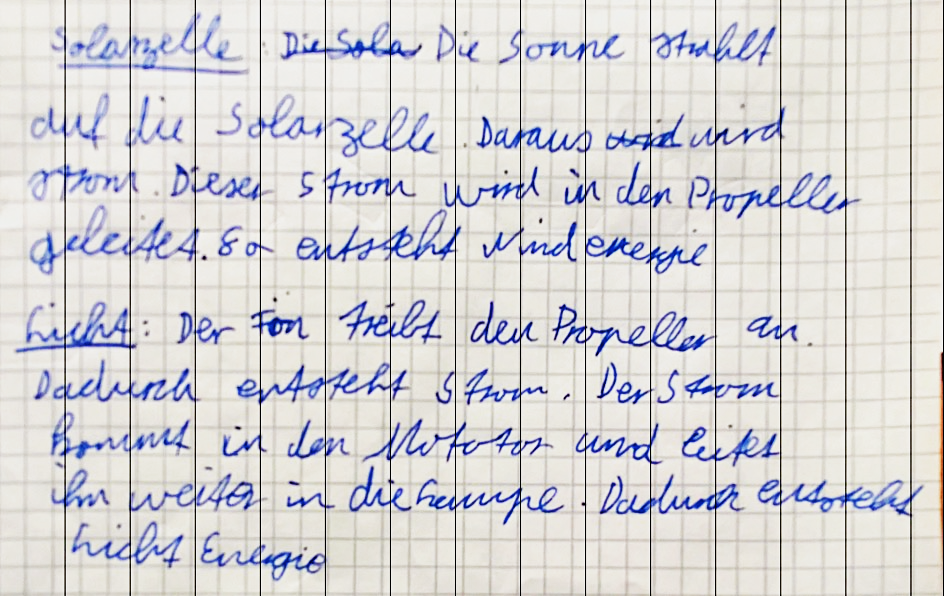 ZPG BNT 2017
Energie effizient nutzen
12
[Speaker Notes: Bis zum letzten Wort wird „Energie“ nicht verwendet, d.h. die Alltagssprache dominiert noch über die Fachsprache. 
Mögliche Reaktion: Fachsprache einfordern
Der Elektromotor zwischen Solarzelle und Propeller wurde vergessen.
Energie kann nicht entstehen.
Mögliche Nachfrage: Wie konnte da Energie entstehen?]
Energie und Sprache: Energieübertragungsketten
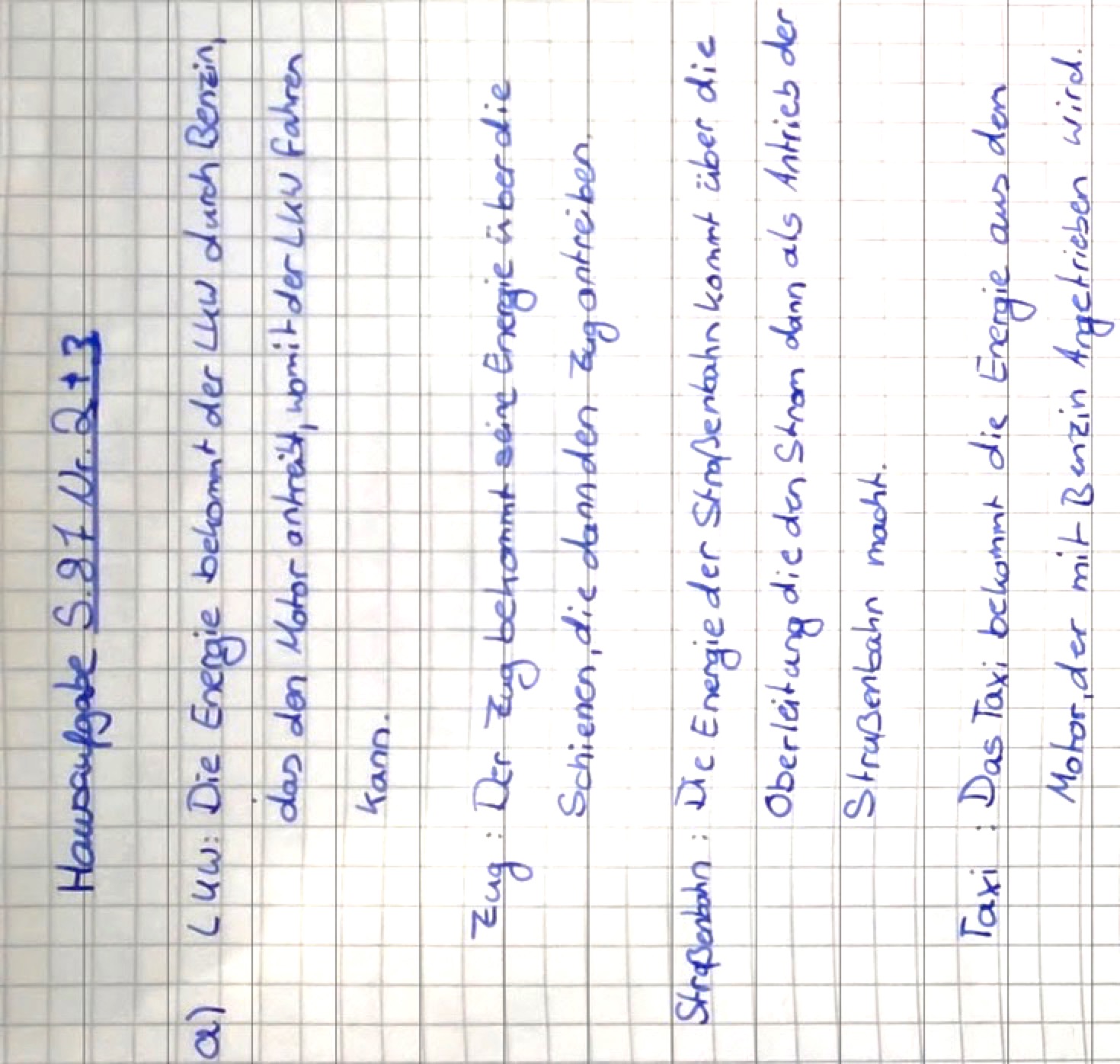 ZPG BNT 2017
Energie effizient nutzen
13
[Speaker Notes: LKW: OK
Zug: Der Elektromotor der Lokomotive des Zuges bekommt die Energie durch den elektrischen Strom. Der Elektromotor treibt den Zug an.
Straba: s. Zug
Taxi: Das Taxi bekommt seine Energie aus dem Motor, der seine Energie aus dem Benzin bekommt.]
Energie und Sprache: Energieübertragungsketten
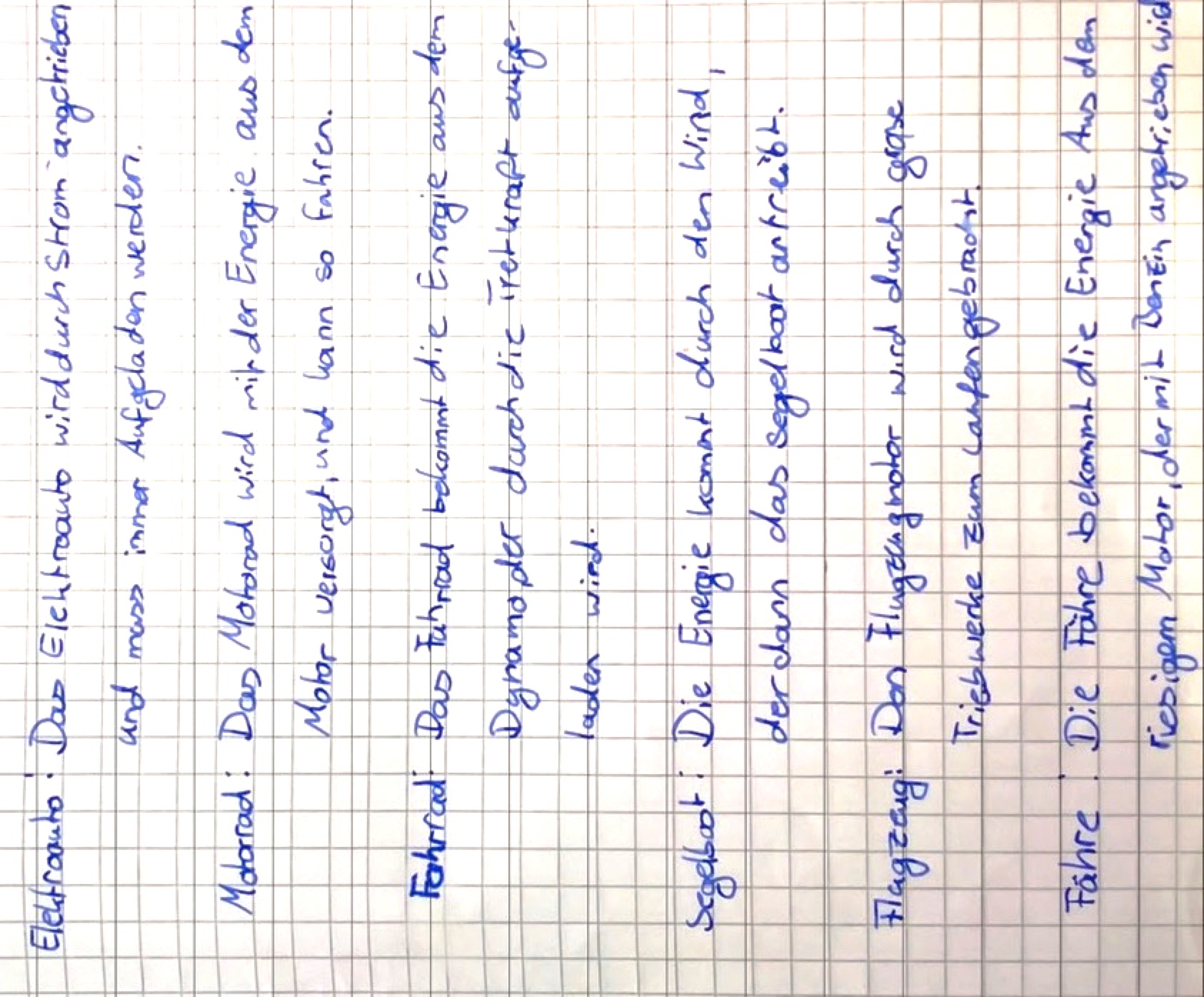 ZPG BNT 2017
Energie effizient nutzen
14
[Speaker Notes: Diese Aussage thematisiert nur das Ladeproblem bei Elektroautos aber nicht die Energieübertragungskette. 
Motorrad: Die Energieübertragungskette ist so nicht komplett. (vgl. Taxi)
Fahrrad: 
An dem Beispiel wird deutlich, dass „Energie“ auf jeden Fall etwas „technisches“ sein muss; der menschliche Körper alleine reicht nicht (Treibstoff-Vorstellung). 
Mögliche Reaktion: Was ist bei einem Rad ohne Dynamo? Was ist die eigentliche Aufgabe des Dynamos
Evtl.: Dynamo als Generator 
Das Fahrrad erhält Energie durch das Treten vom Fahrer. Ein Teil der Energie kann durch den Dynamo für das Fahrradlicht gebraucht werden.
Boot: ganz gut
Flugzeug: Fehlvorstellung: Umkehrung!Der Flugzeugmotor bekommt seine Energie durch das Benzin und treibt die Triebwerke an.
Fähre: Siehe LKW oder Taxi.]
Energie und Sprache: Energie thermisch
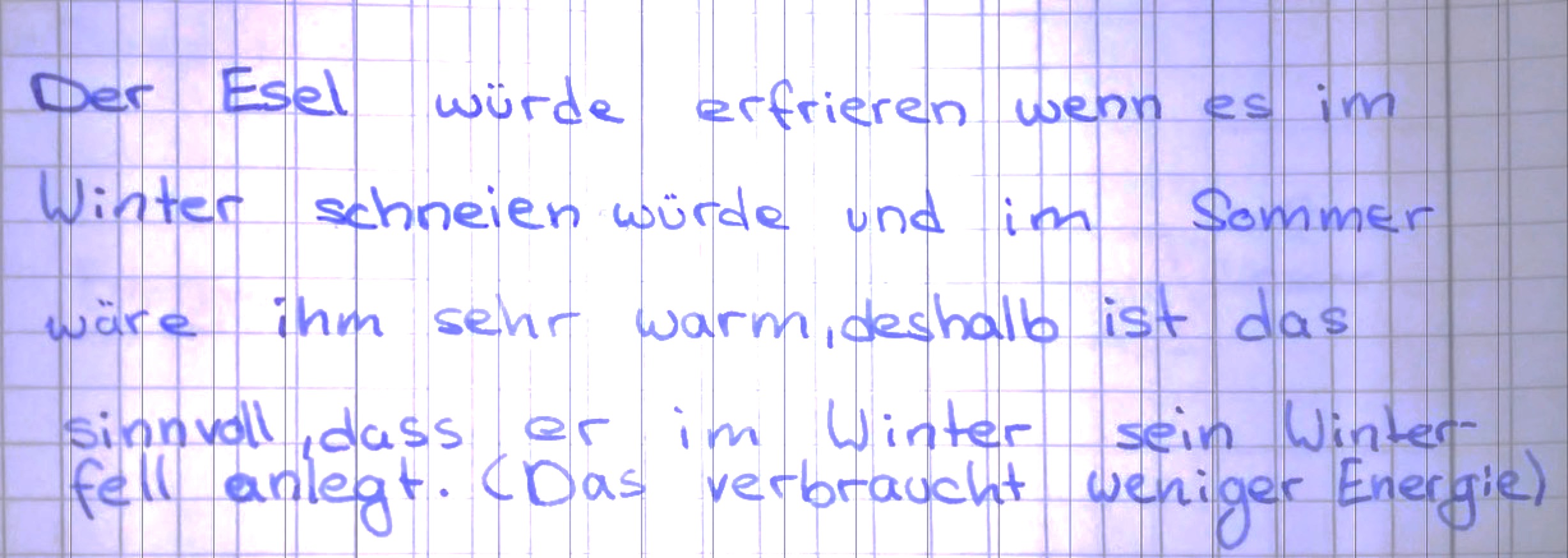 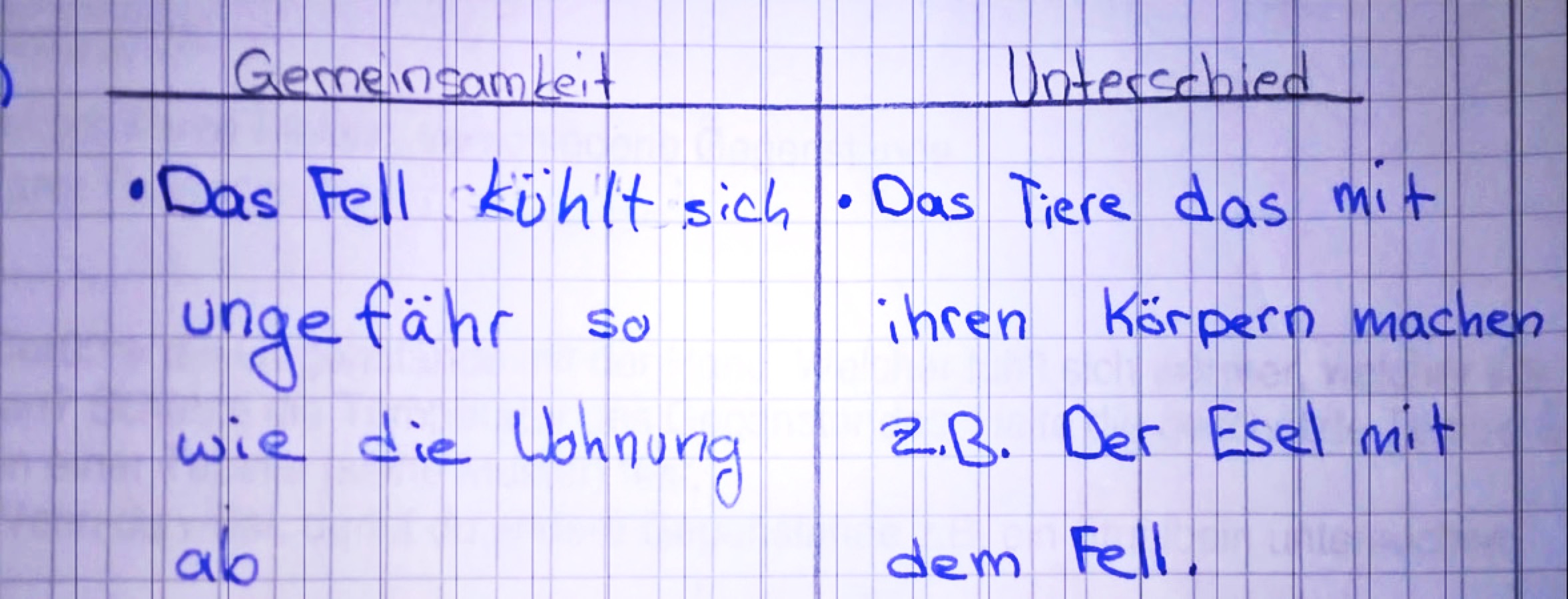 ZPG BNT 2017
Energie effizient nutzen
15
[Speaker Notes: Esel: 
Fast nur Beschreibung ohne Bezug zur Energie.
Aussage zur Energie fachlich falsch (Verbrauch).
Keine Aussage zum Sommer
Mögliche Reaktion: Warum behält er sein Winterfell nicht? 
(Dadurch wird weniger Energie an die Umgebung abgegeben). 
Der Prozess der Abgabe von Energie wird von den SuS oft noch nicht verstanden, da sie die Gegenstände (oder hier Tiere) betrachten und nicht die Prozesse.]
Energie und Sprache: Energie thermisch
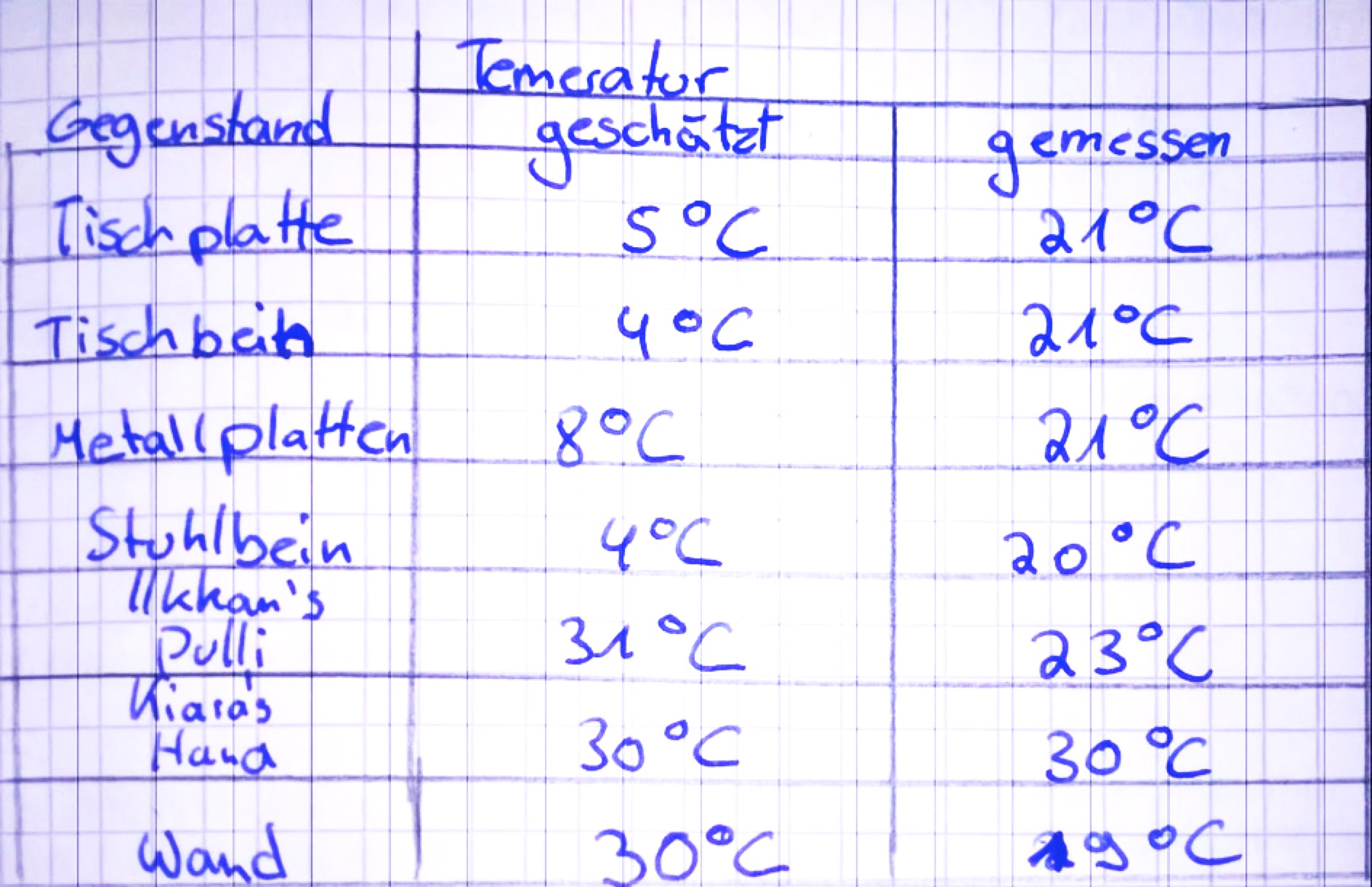 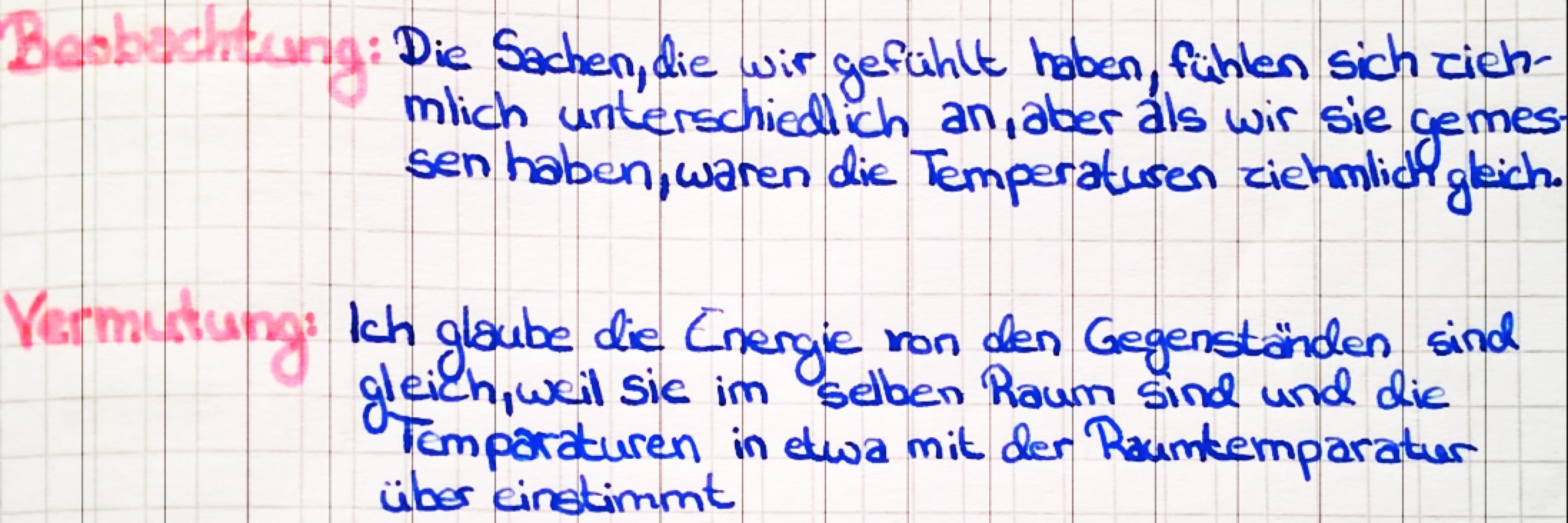 ZPG BNT 2017
Energie effizient nutzen
16
[Speaker Notes: Energie und Temperatur werden gleich gesetzt. (Übergeneralisierung von „Wärme“)
Die Vermutung erklärt das unterschiedliche Empfinden nicht.
Mögliche Reaktion: vgl. 4413 und 4414]
Energie und Sprache: Energie thermisch
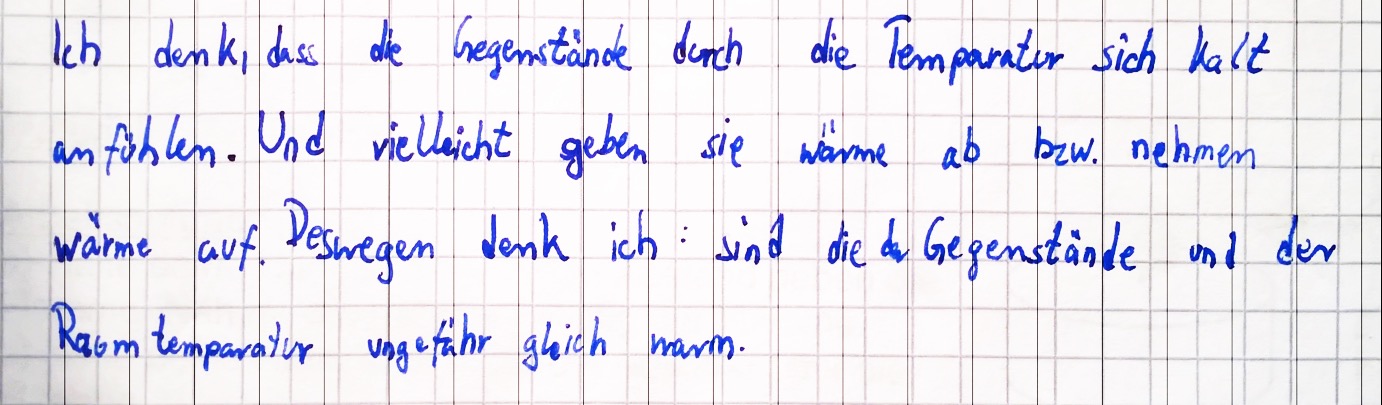 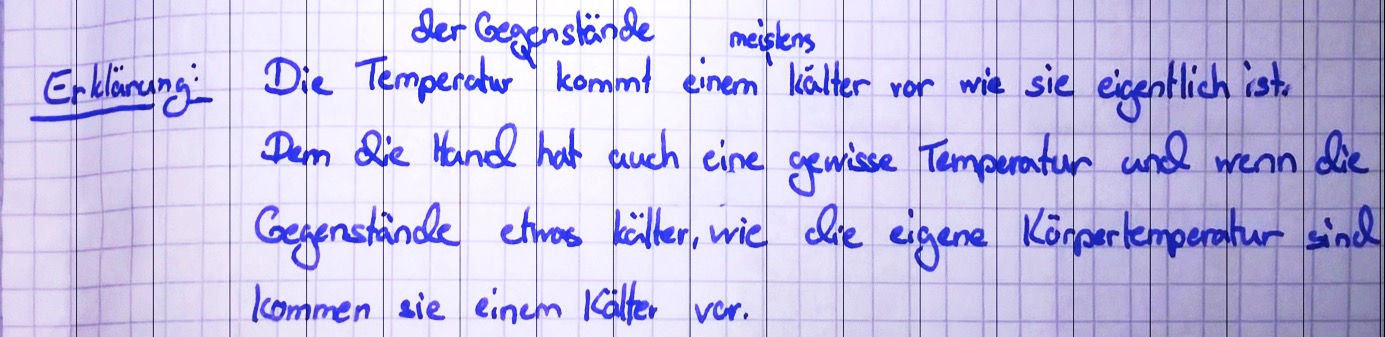 ZPG BNT 2017
Energie effizient nutzen
17
[Speaker Notes: oft nur Beschreibung, da noch Schwierigkeiten, Erklärungen zu formulieren.
Erklärungen greifen oft zu kurz.
vgl. Folie zuvor]
Energie und Sprache: Energie thermisch
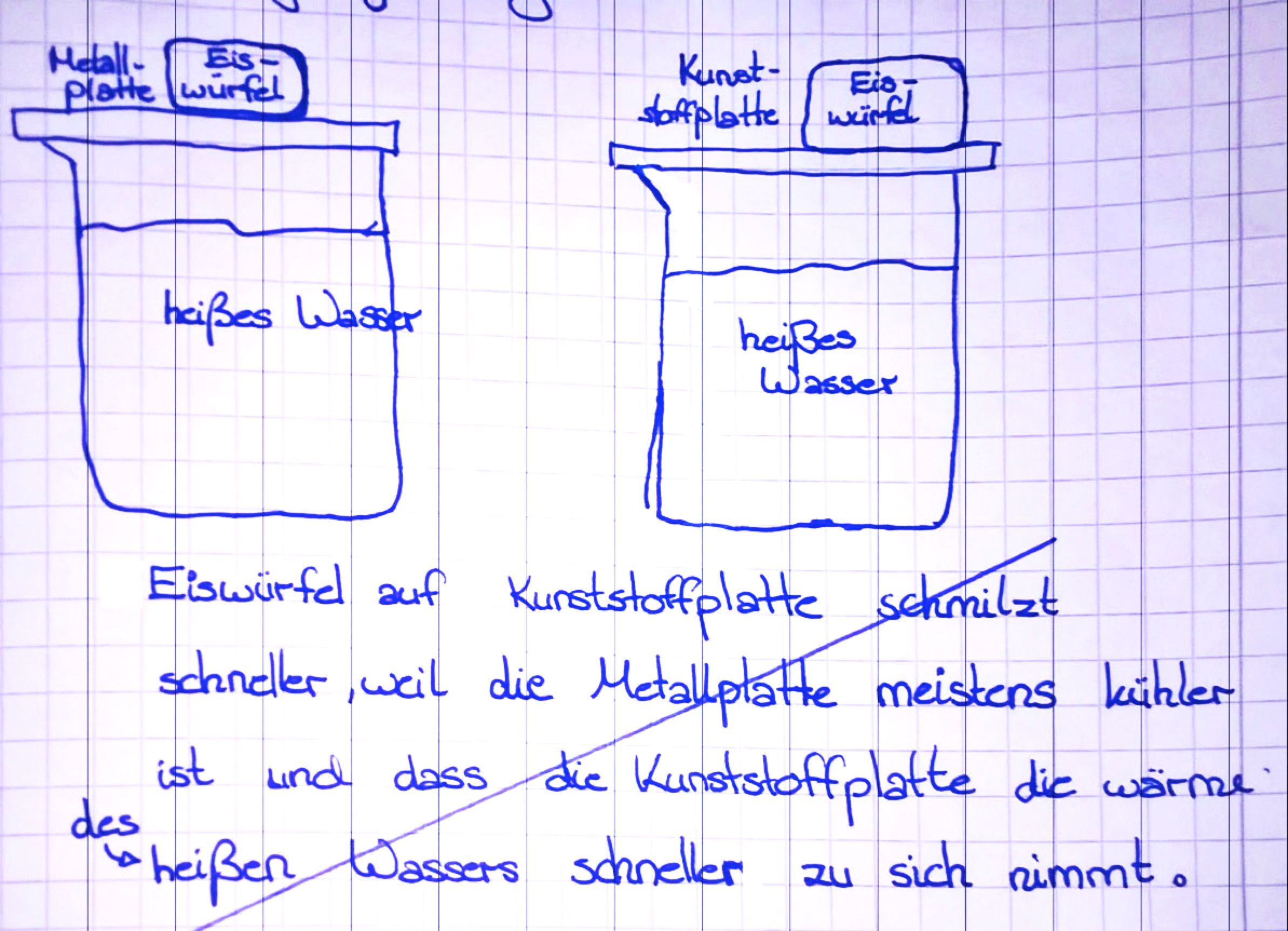 ZPG BNT 2017
Energie effizient nutzen
18
[Speaker Notes: Auch hier denken die Schüler zu sehr an die Gegenstände(Metall o.ä.) und nicht an die Prozesse (Wärmeleitung).
Ähnliche Fehlvorstellung: „Wolle macht warm.“
Metall geben die Energie besser weiter als Kunststoff. Deshalb schmilzt der Eiswürfel auf der Metallplatte schneller.]
Energie und Sprache: Energie thermisch
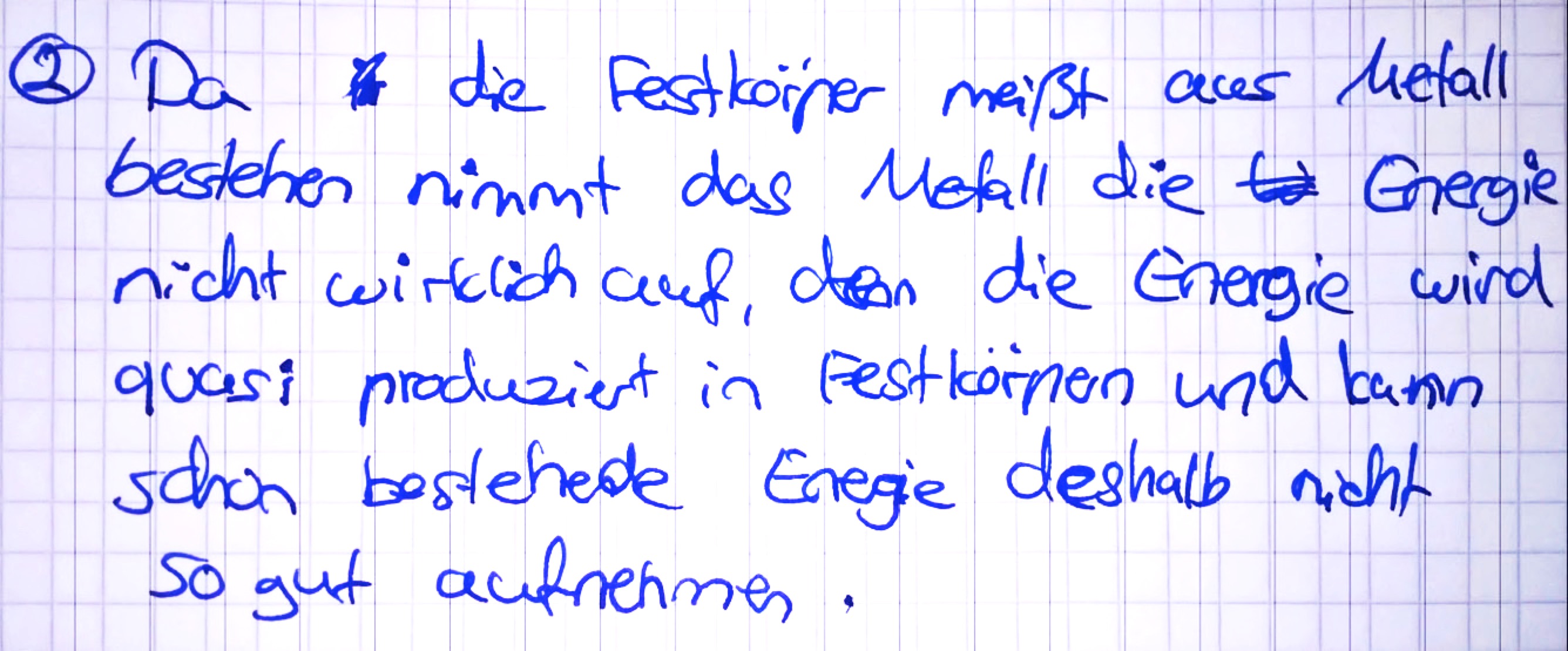 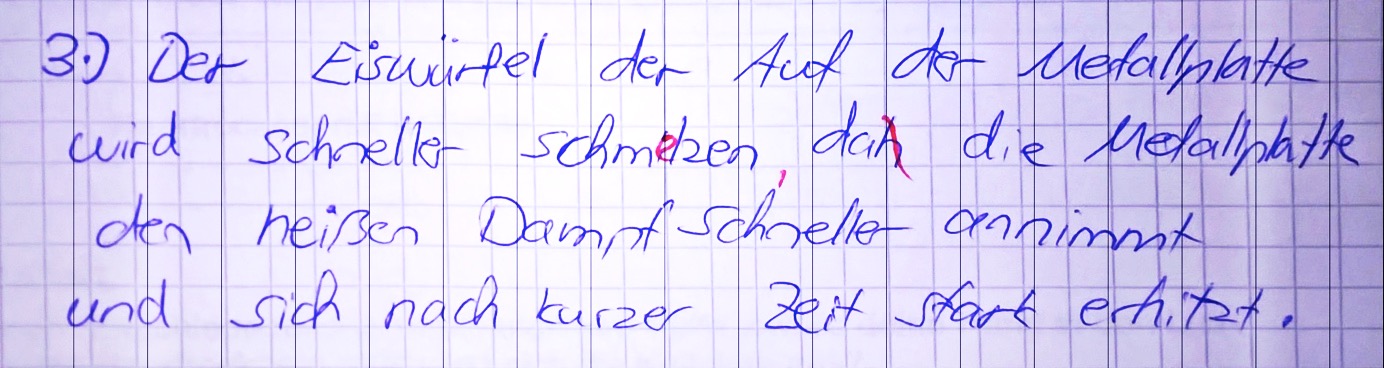 ZPG BNT 2017
Energie effizient nutzen
19
[Speaker Notes: Auch hier denken die Schüler zu sehr an die Gegenstände(Metall o.ä.) und nicht an die Prozesse (Wärmeleitung).
Ähnliche Fehlvorstellung: „Wolle macht warm.“
Metall geben die Energie besser weiter als Kunststoff. Deshalb schmilzt der Eiswürfel auf der Metallplatte schneller.]
Energie und Sprache: Energie thermisch
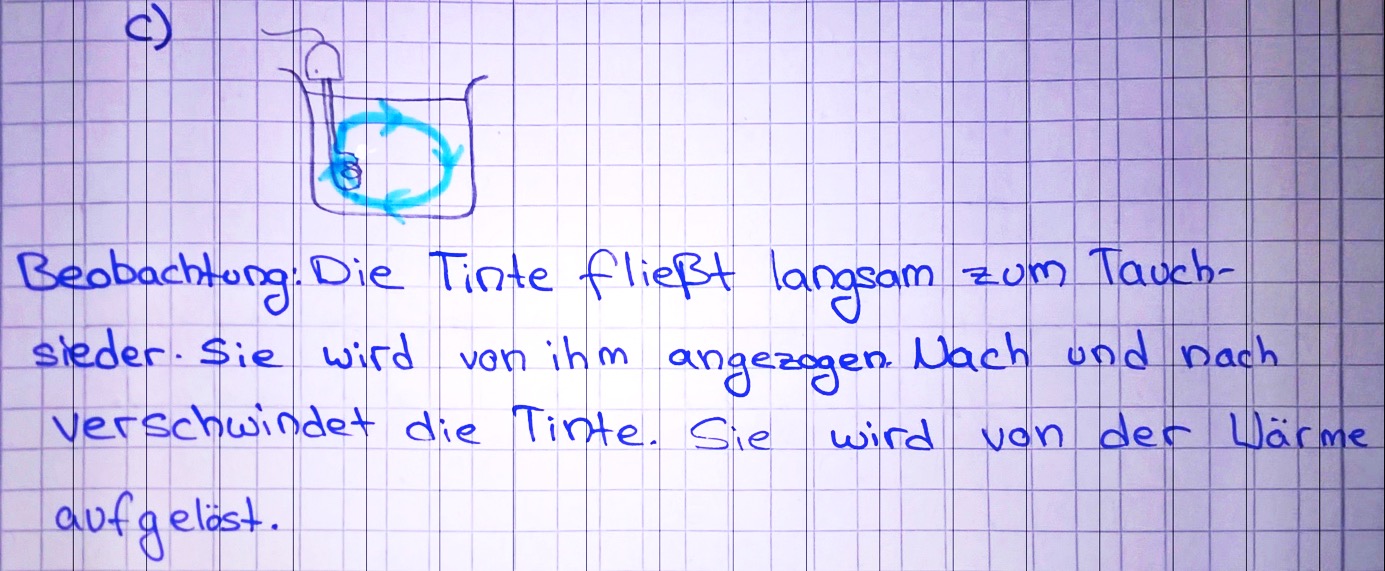 ZPG BNT 2017
Energie effizient nutzen
20
[Speaker Notes: Auch hier beobachten SuS die Tinte als Gegenstand und nicht als Nachweis für den Prozess der Konvektion. 
anthropomorphe Vorstellung
Beobachtung: Die Tinte fließt langsam zum Tauchsieder. Sie wird von der Wasserströmung mittransportiert.]
Energie und Sprache: Energie thermisch
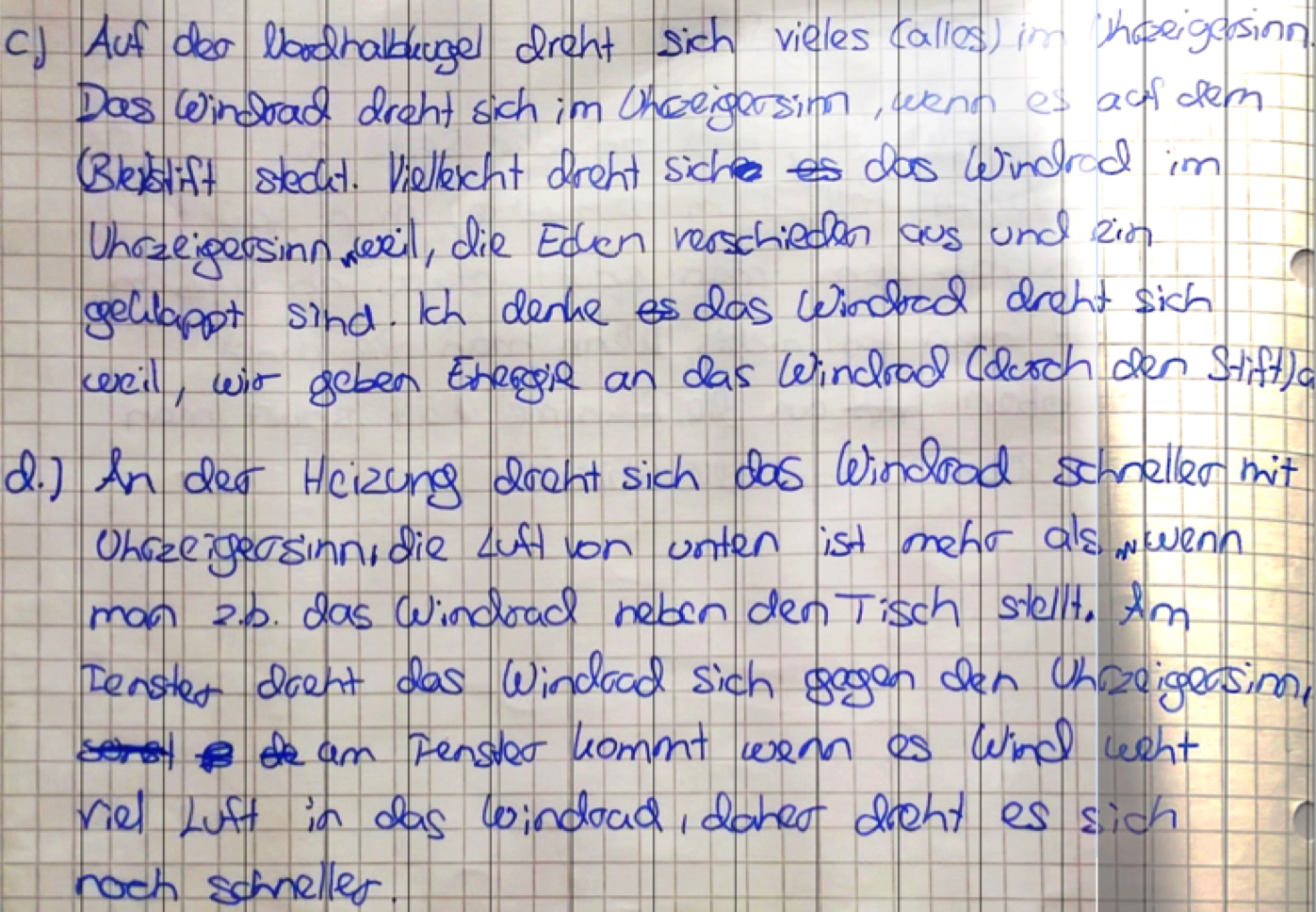 ZPG BNT 2017
Energie effizient nutzen
21
[Speaker Notes: Mär von der Nordhalbkugel.
Diese Schülerlösung ist wieder hauptsächlich eine Beschreibung, da sich SuS mit Erklärungen (noch) schwer tun.
Erklärung über Konvektion muss also eingeübt werden. (hier Luftbewegung)]